Сетевое взаимодействие при реализации дополнительных общеразвивающих программобразовательного туризма
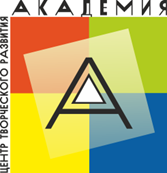 Царькова Елена Геннадиевна
педагог-организатор программ образовательного туризма 
МБУ ДО города Костромы ЦТР «Академия»
Роль сетевого взаимодействия
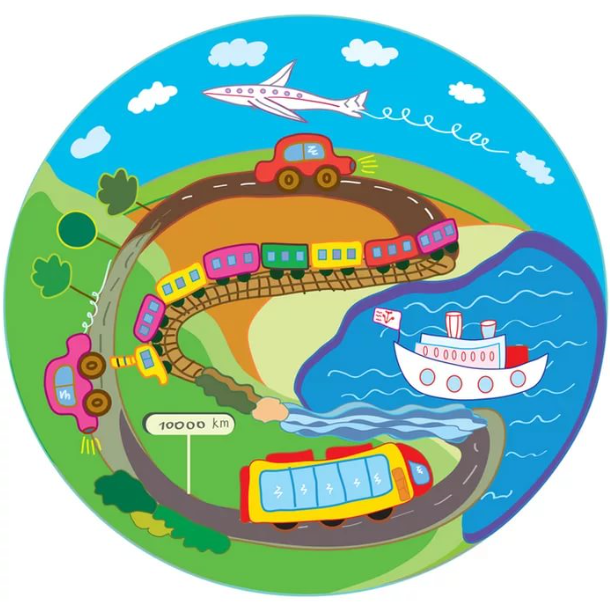 в понятии «образовательный туризм» основной целью является получение новых знаний, где туризм – форма организации (способ, формат, технология) образовательного процесса
«образовательные задачи» - ресурс образовательной организации
«организационные задачи» – ресурс партнеров
«образовательные задачи» - ресурс партнеров
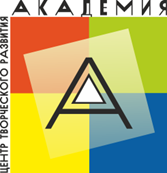 Форматы
Партнеры
«не выходя из класса»
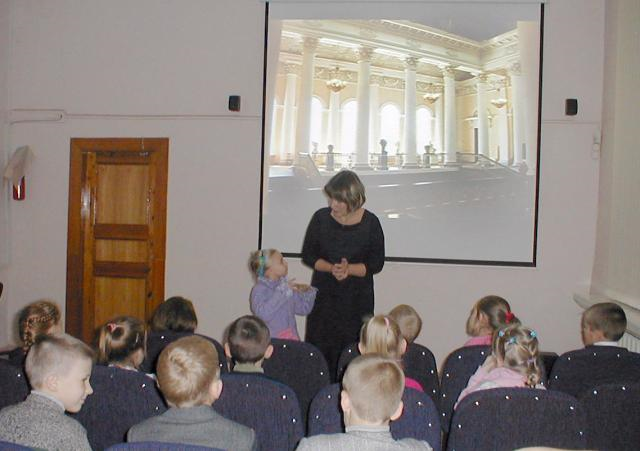 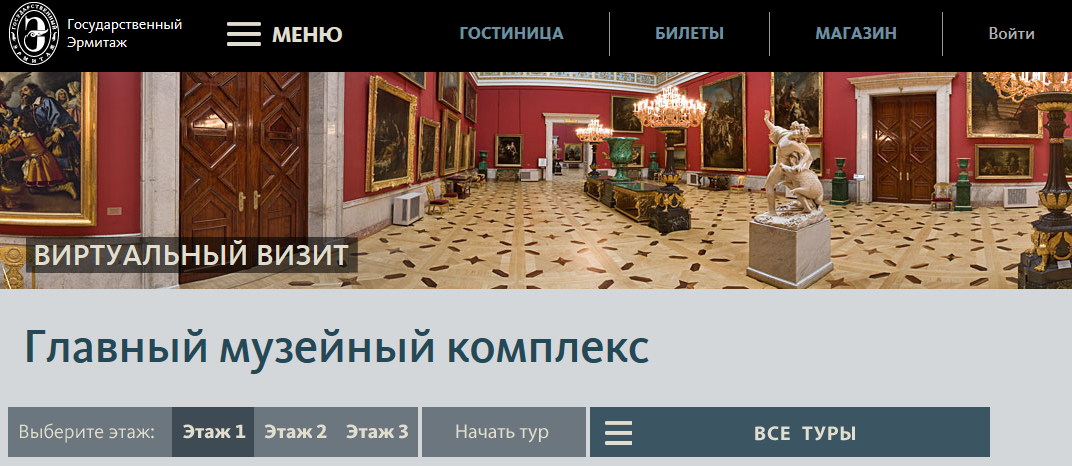 виртуальная экскурсия
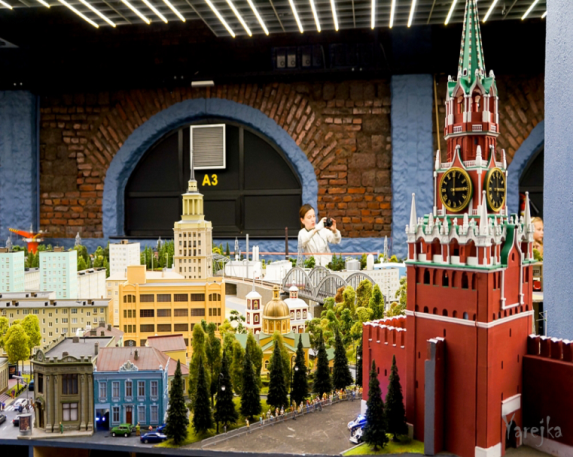 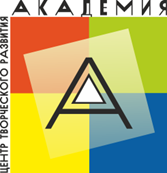 макетная экскурсия
Форматы
«выездные» путешествия
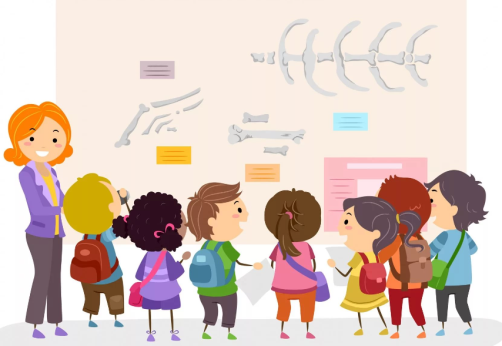 Образовательная экскурсия
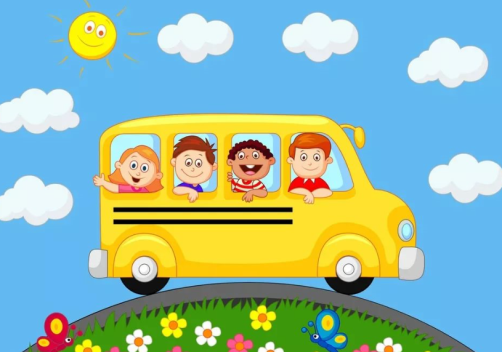 Образовательный туристический маршрут
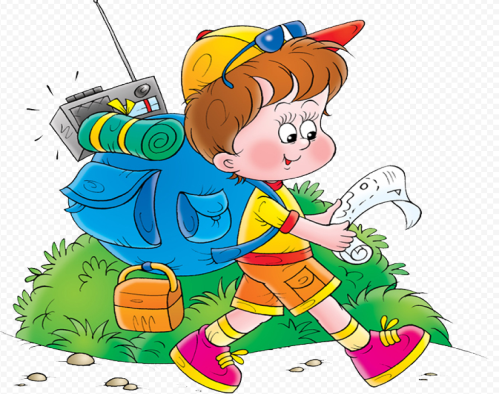 Выездной семинар по учебному проектированию
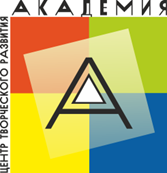 Партнеры – образовательный ресурс
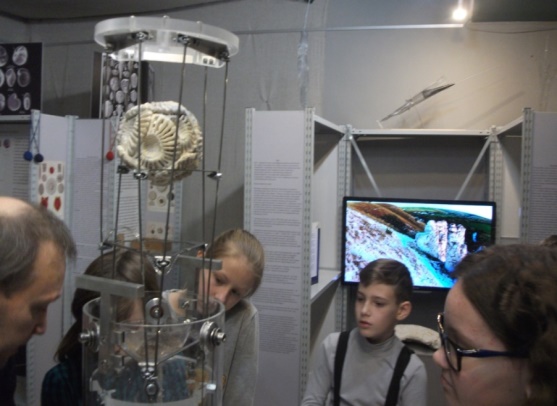 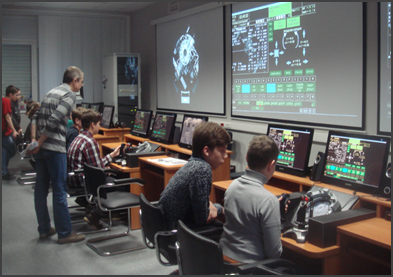 Музей природы (Кострома)
программа «Галилео»
РКК «Энергия» (Королев)
программа «Основы космонавтики»
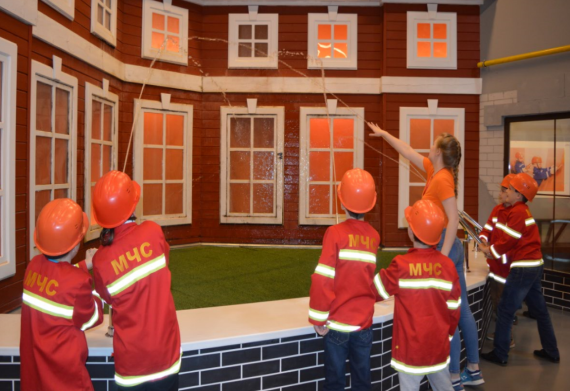 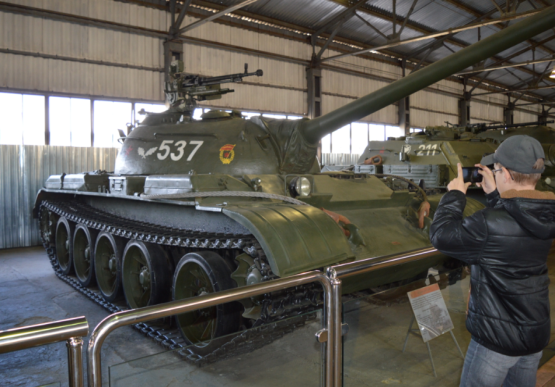 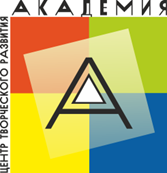 Кидбург (Ярославль)
программа «Архимеды»
Музей военной техники (Кубинка)
программа «Лихачев» (история)
Сложный формат
Семинар по учебному проектированию
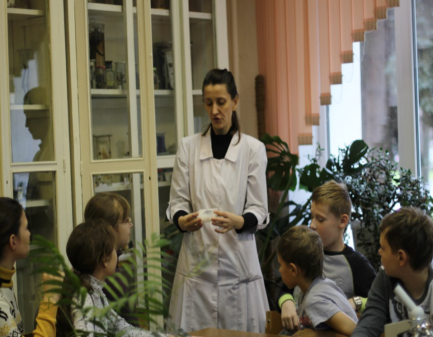 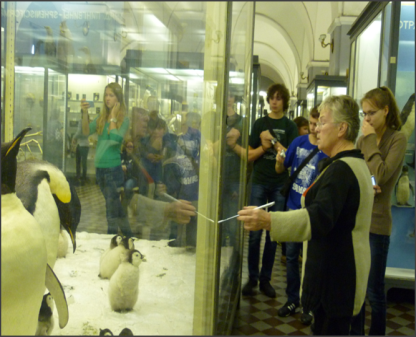 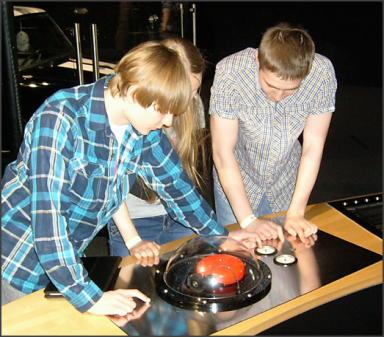 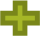 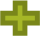 КГСХА (Кострома)
Зоологический музей (СП-б)
ДНЦ «Эврика» (Хельсинки)
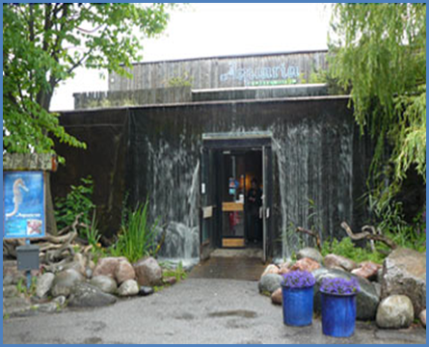 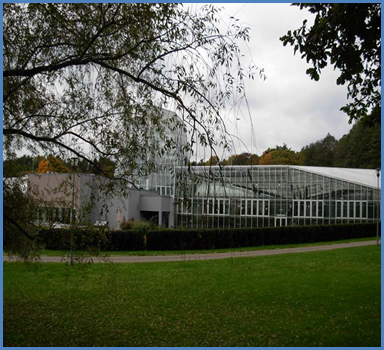 Проживание
Питание
Транспорт
Визы
Страховка
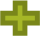 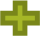 «Аквариа» (Стокгольм)
Ботанический сад (Таллин)
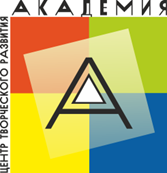 Партнеры
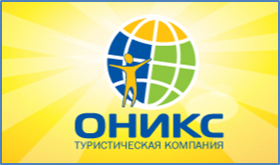 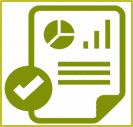 разработка паспорта маршрута: 
план маршрута
образовательные возможности посещаемых объектов
условия посещения
Санкт-Петербург
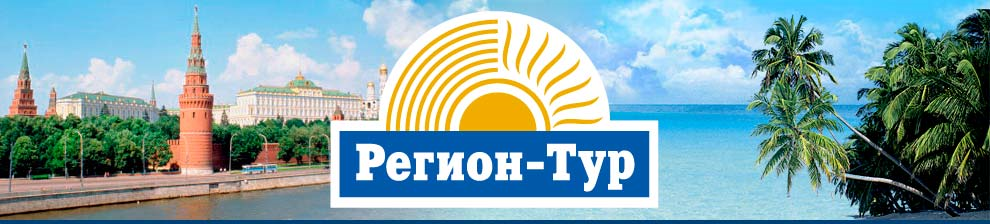 Обнинск
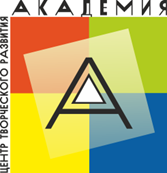 продукты
семинары по учебному проектированию
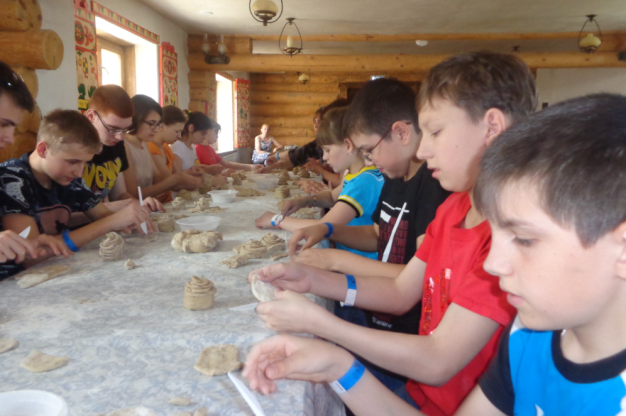 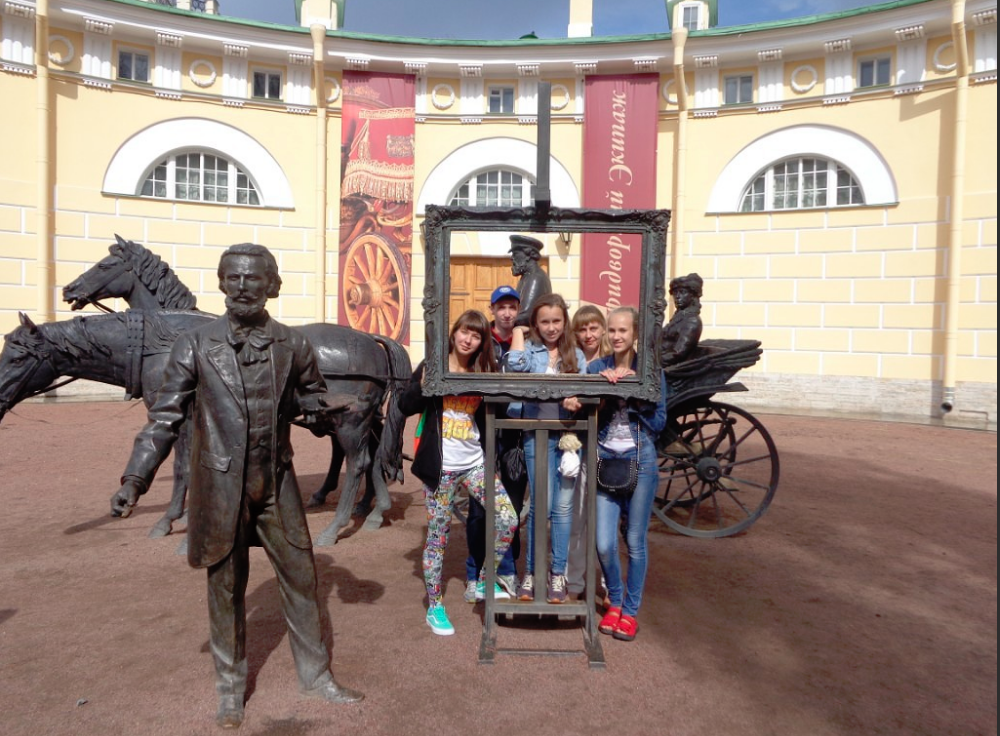 Литературный Петербург программа «Лихачев»
«Этномир» (Калуга)
программа «Академия мастерства»
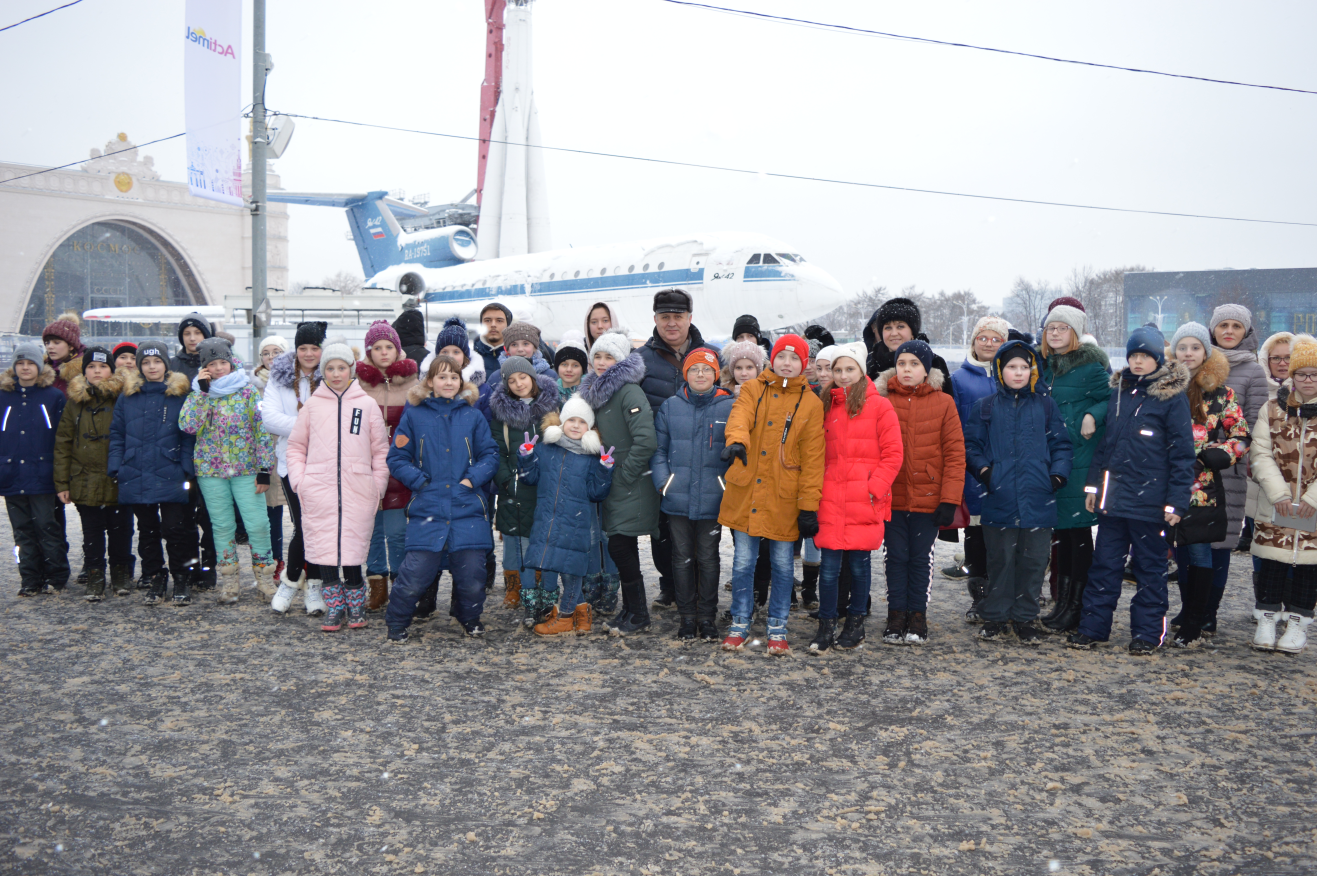 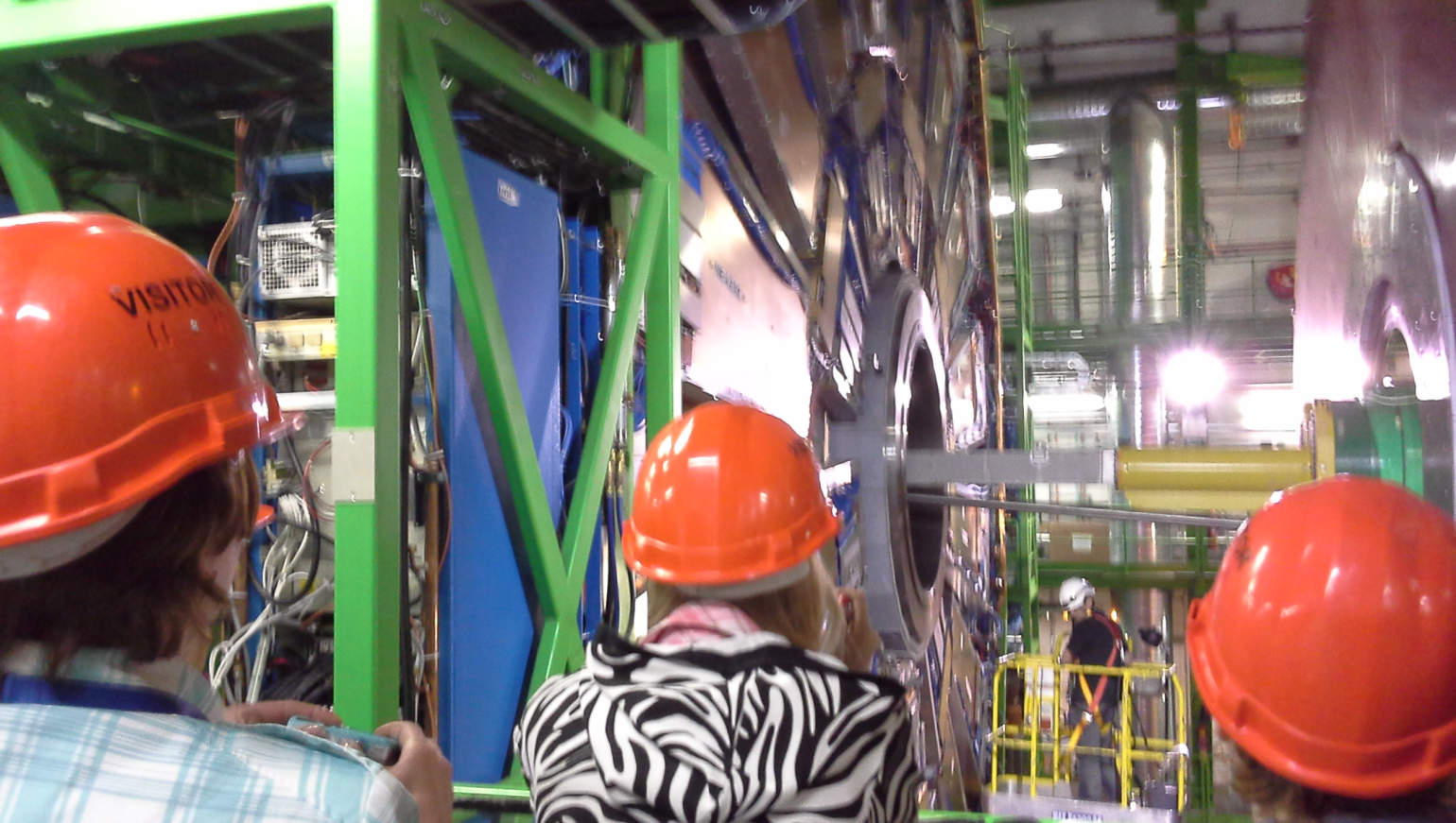 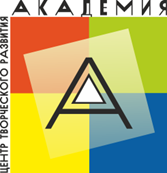 Всемирная лаборатория (Швейцария)
программа «Менделеев»
Устремленные в будущее (Москва)
программа «Галилео»
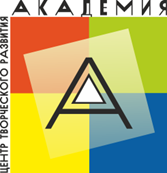 156000, г. Кострома, пр-т Текстильщиков, 17 а

тел. (4942) 31-30-98

почта: avto44@bk.ru

www.eduportal44.ru/sut44